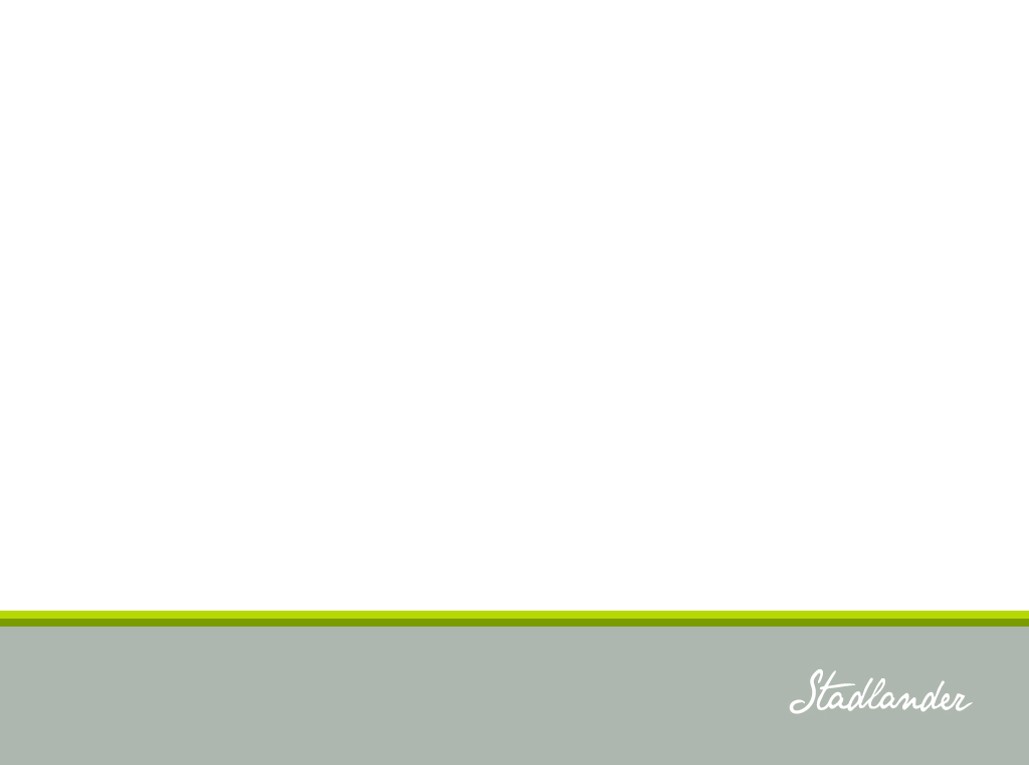 Presentatie woonoverlast

Ron van Huuksloot (gebiedsconsulent)
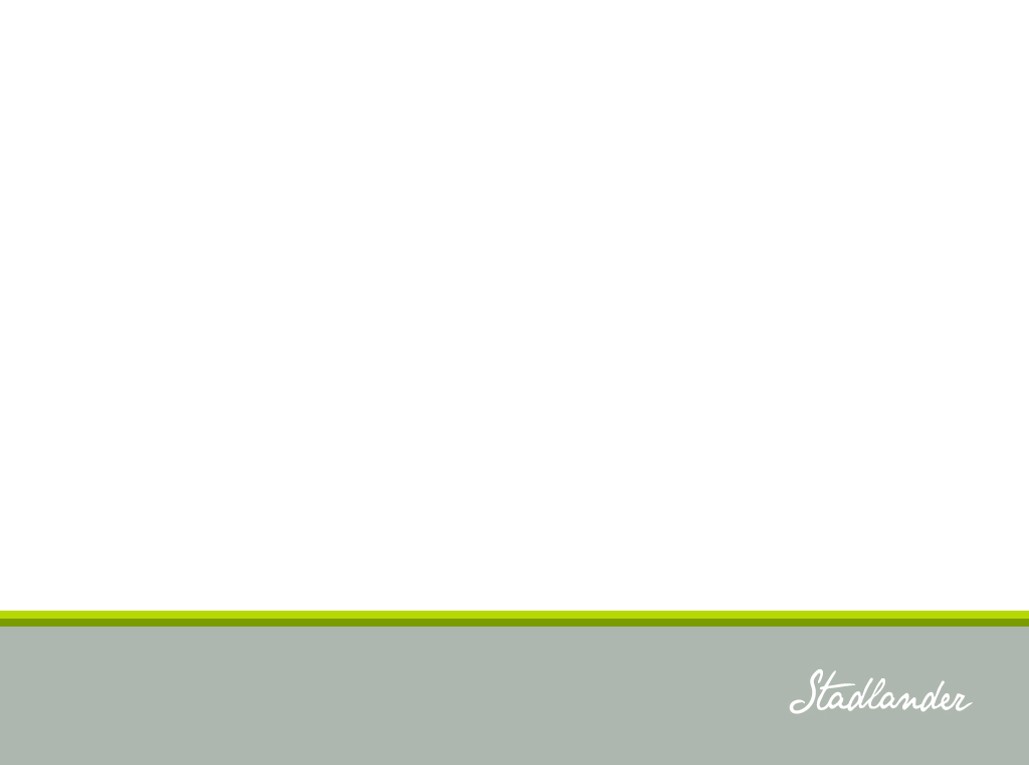 Wat is last?
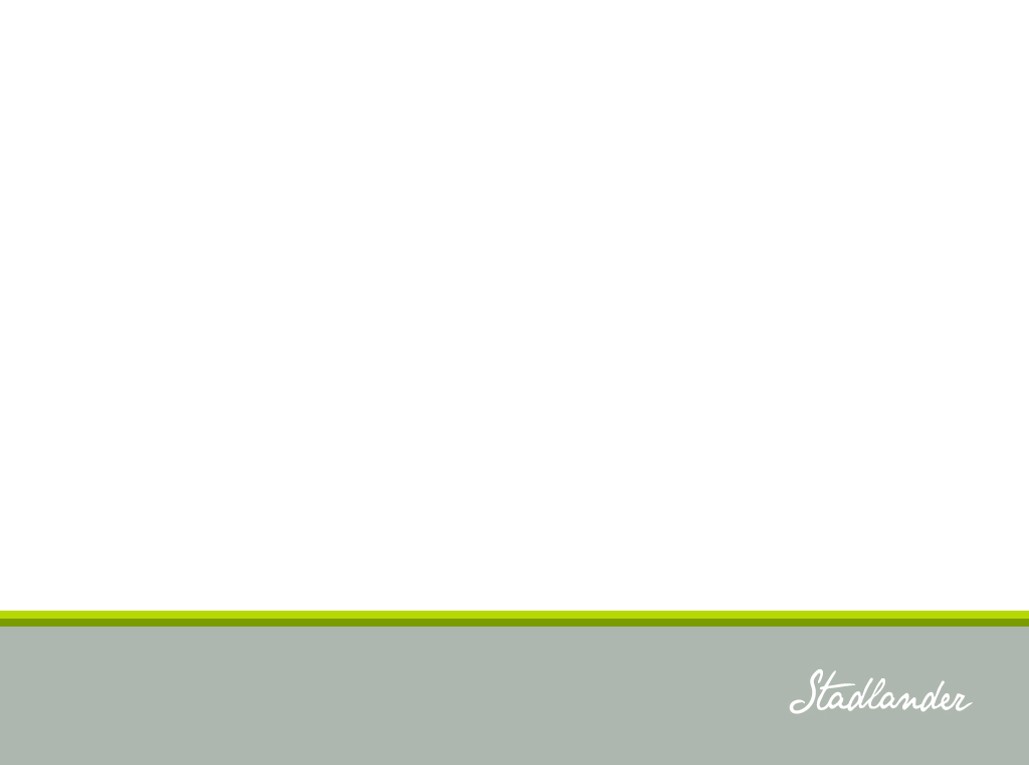 Wat is last?
*	Leefgeluiden van buren
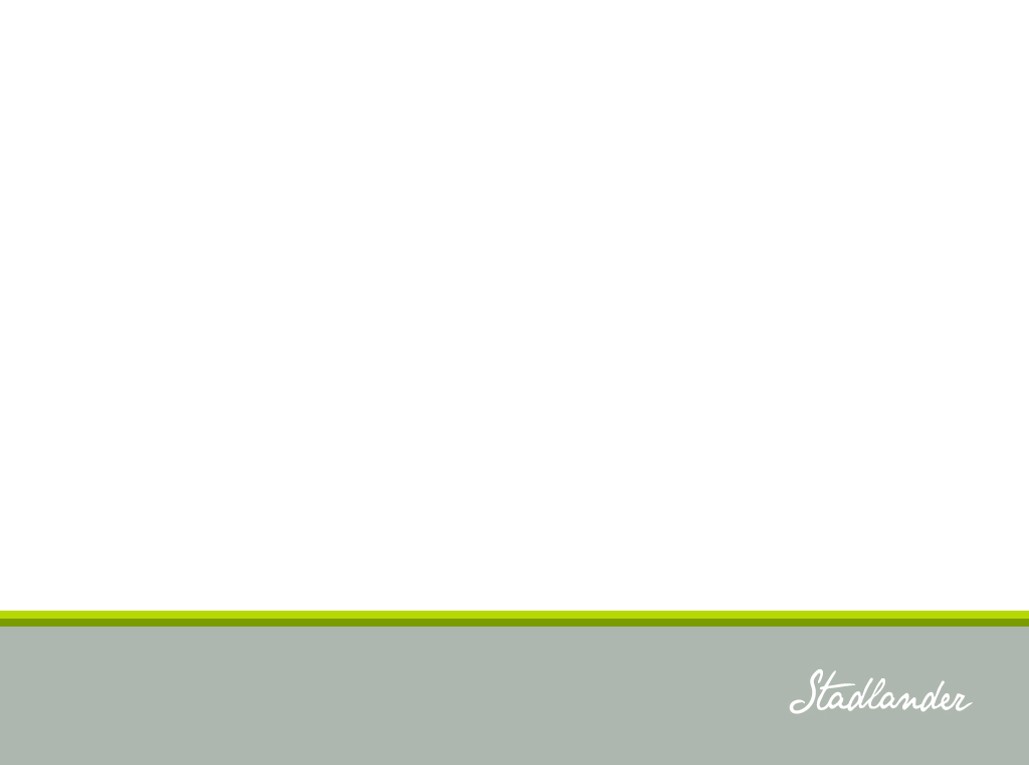 Wat is last?
*	Leefgeluiden
*	        Omgevingsgeluiden zoals bv auto’s
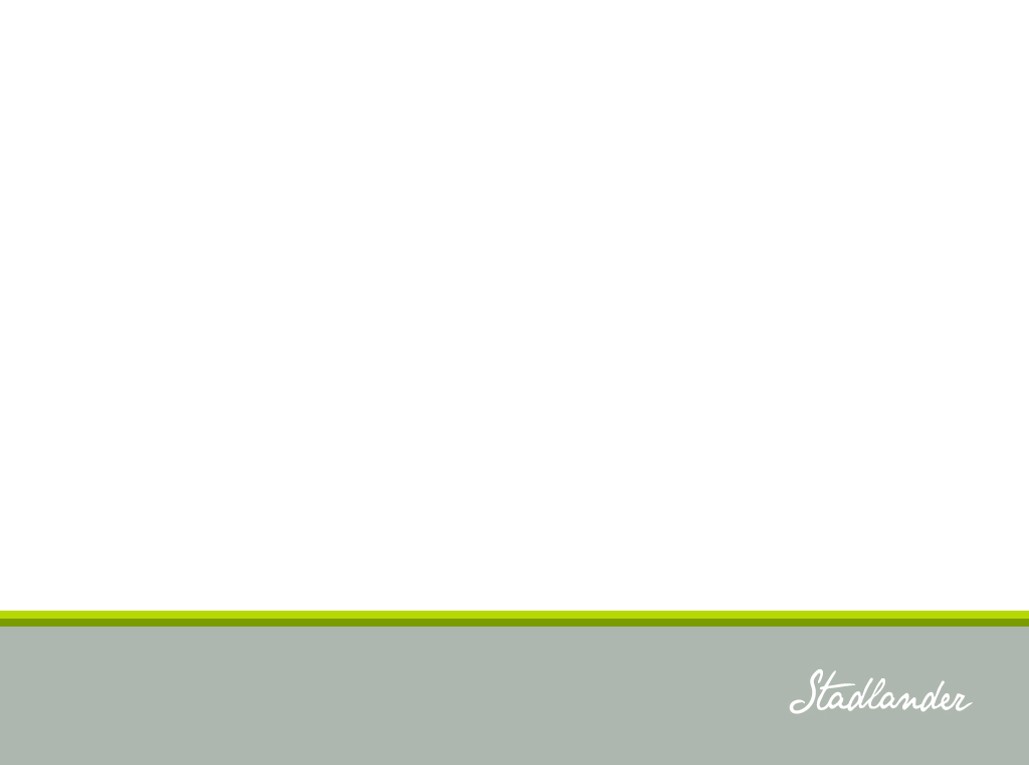 Wat is overlast?
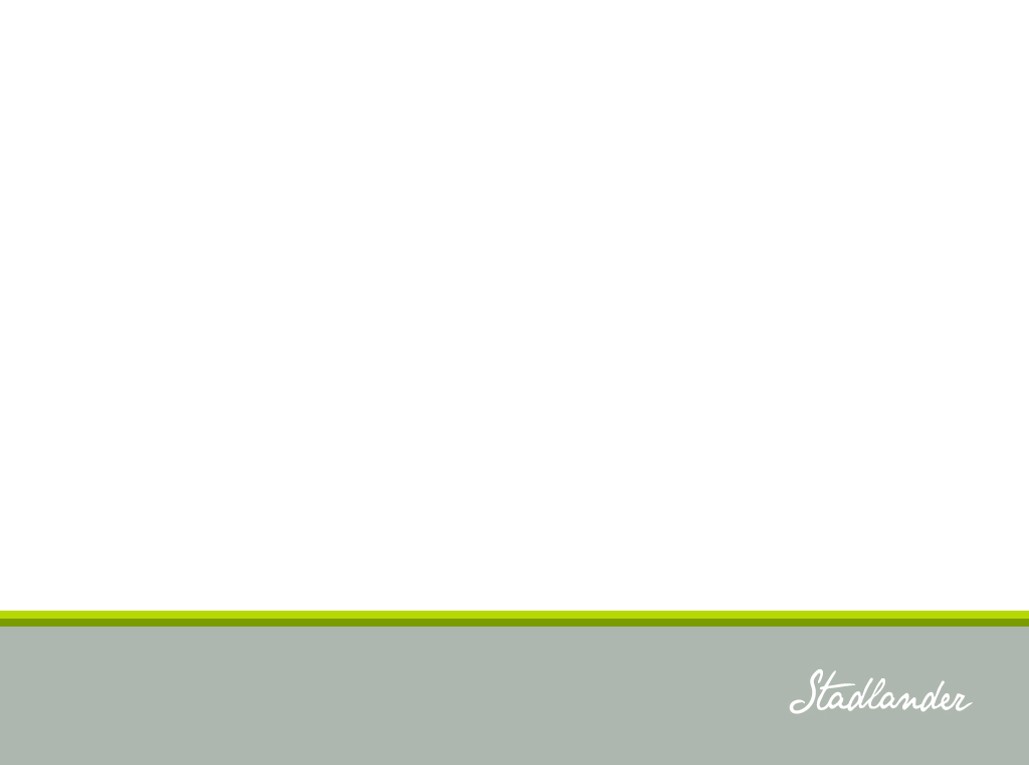 Wat is overlast?

*	Overlast die redelijkerwijs, door de meeste mensen als hinderlijk wordt ervaren
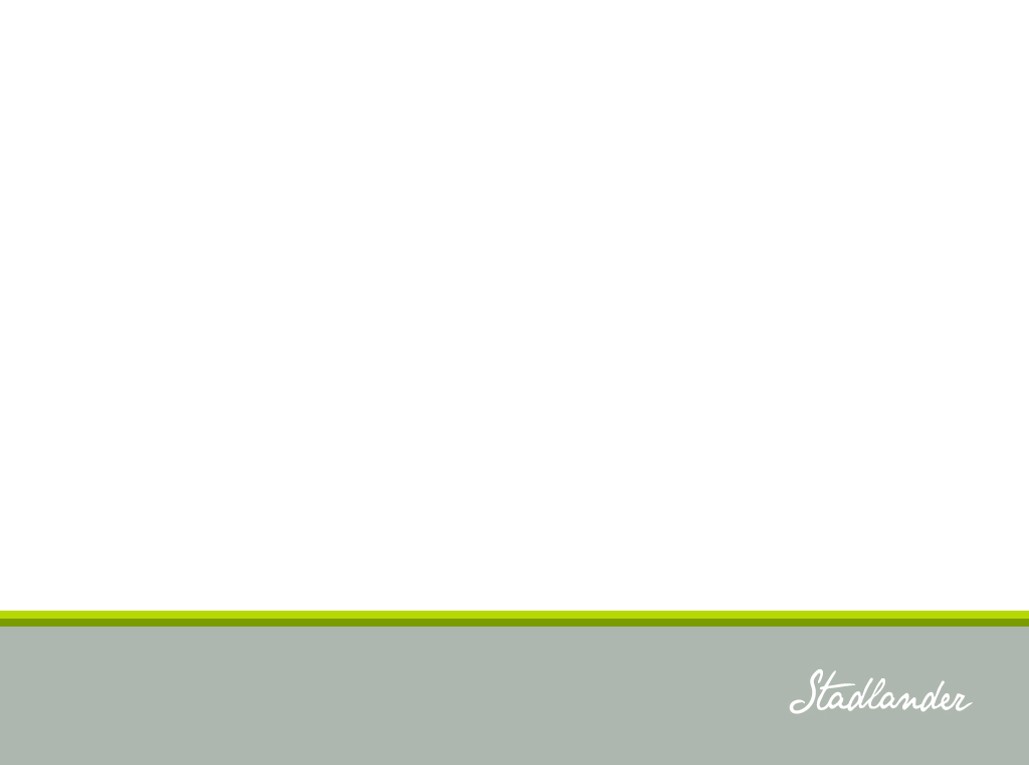 Wat is overlast?

*	Overlast die redelijkerwijs, door de meeste mensen als hinderlijk wordt ervaren

* 	vormen: geluidsoverlast, stank
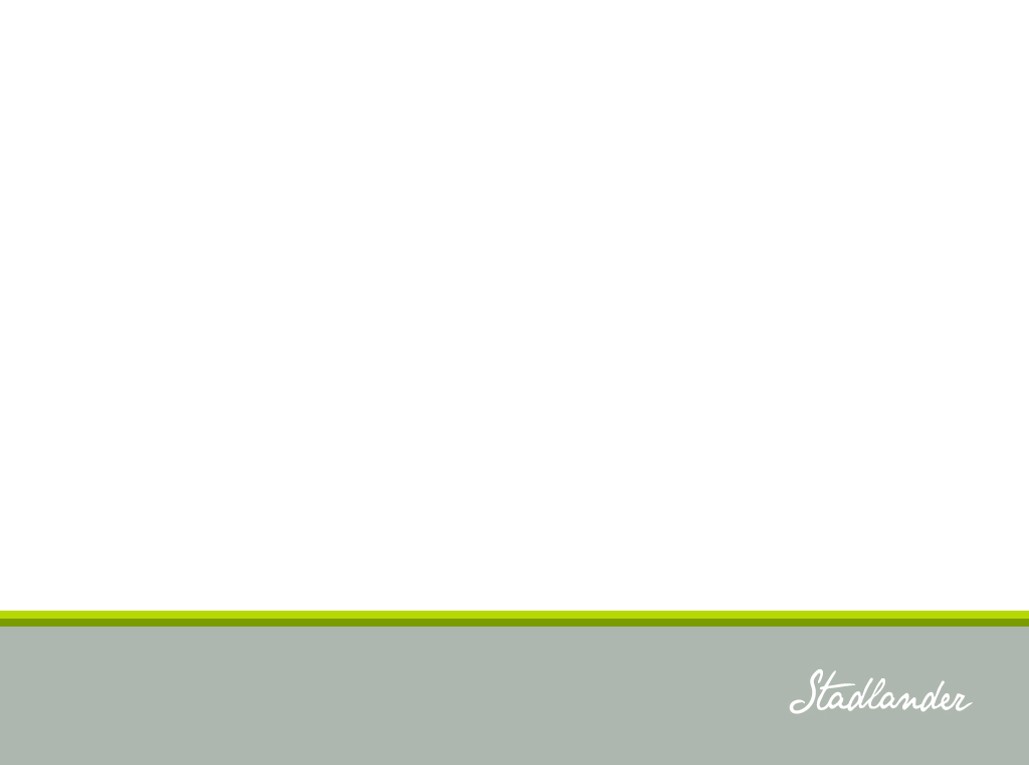 Woning vervuiling
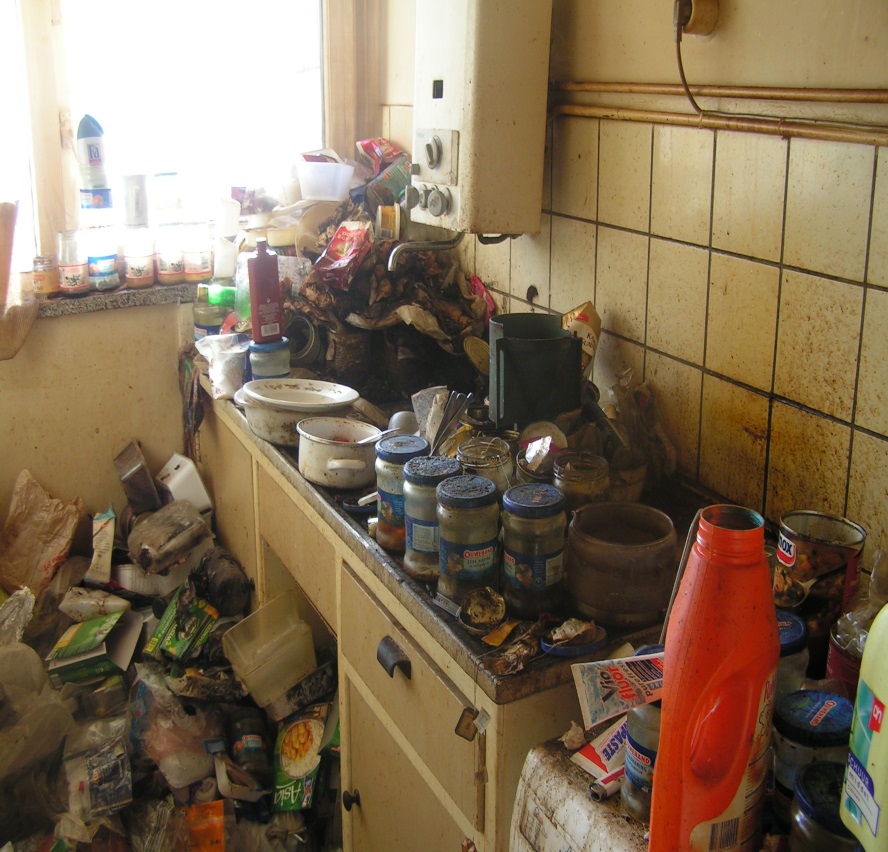 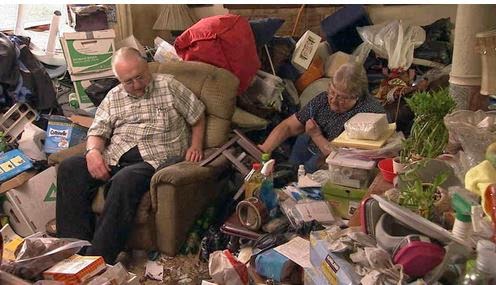 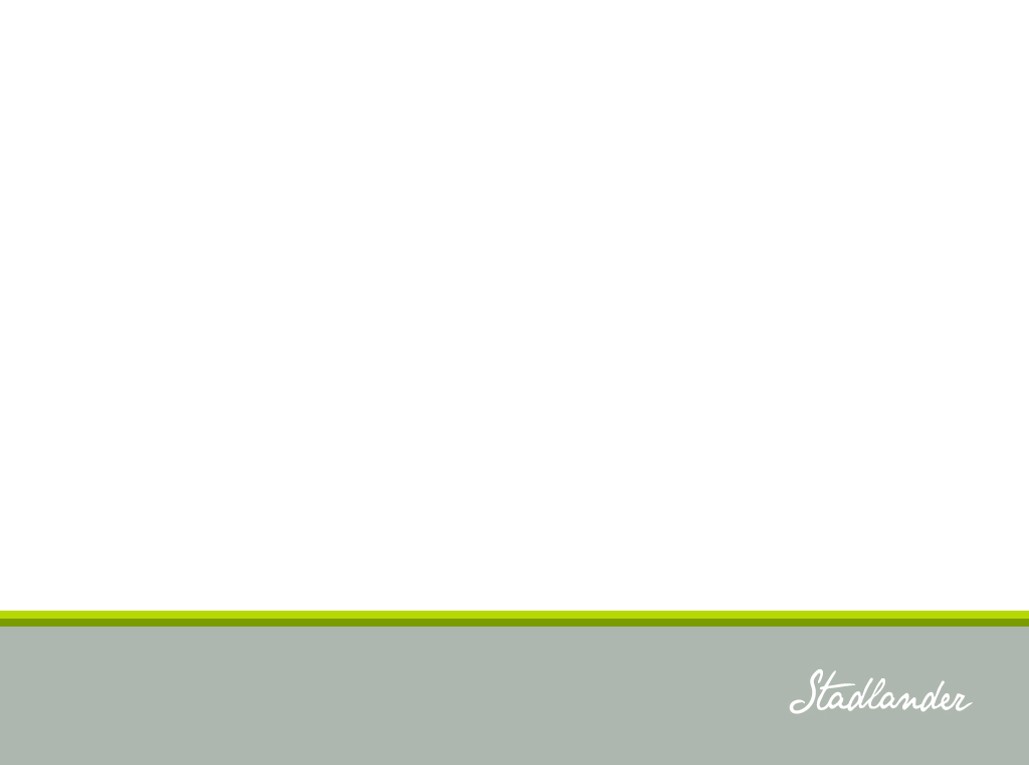 Hennep en drugs
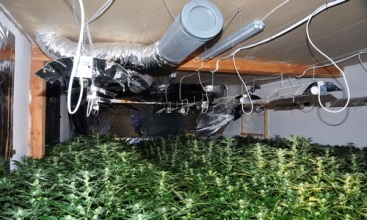 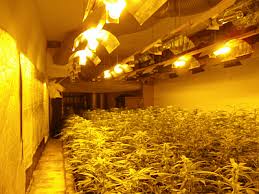 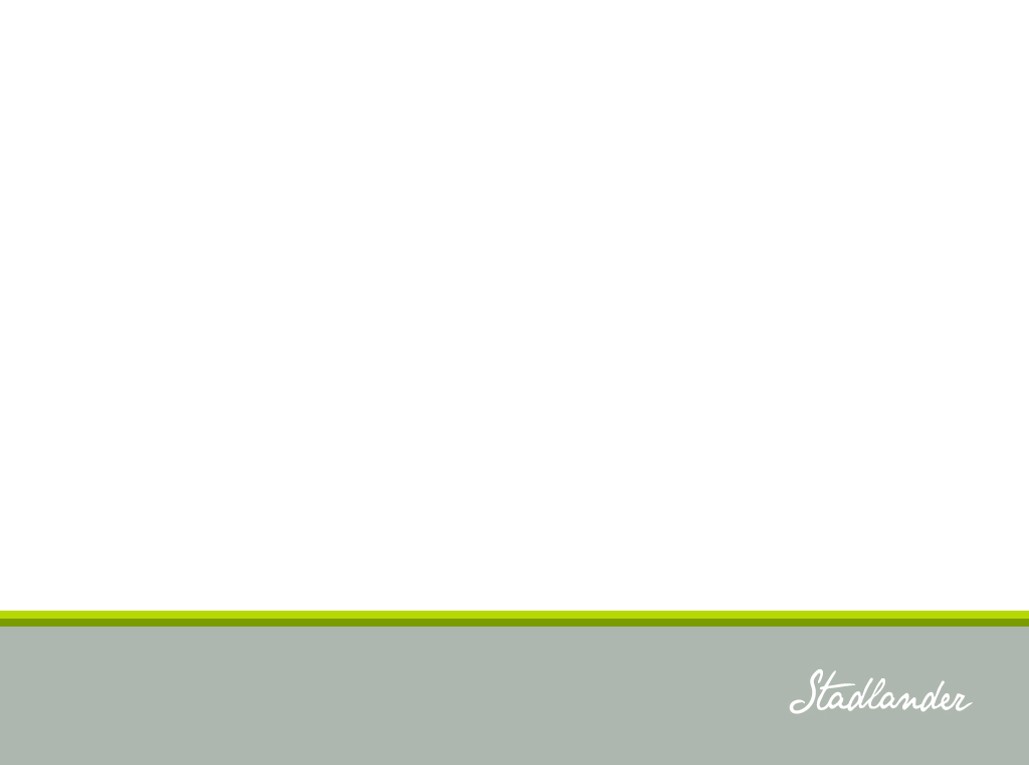 Vervuiling woonomgeving
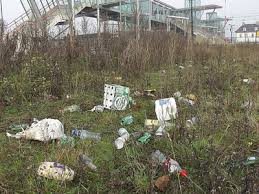 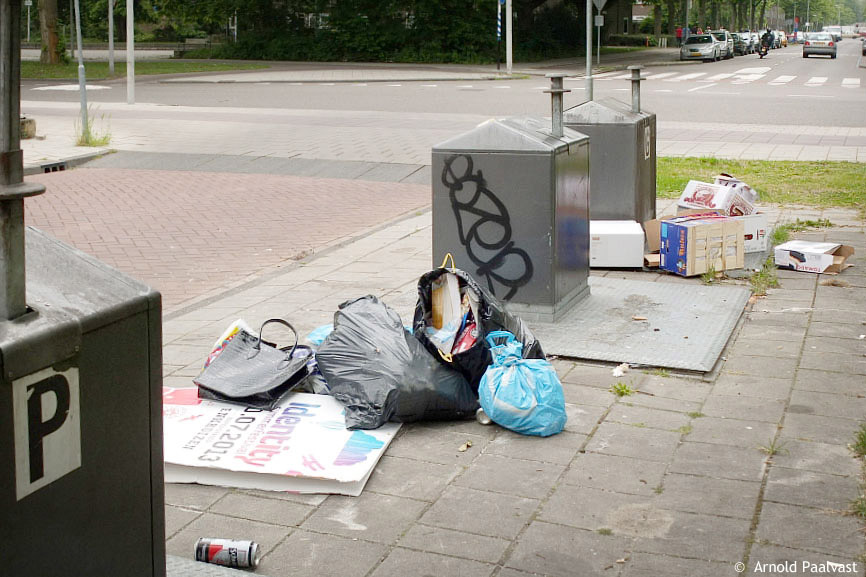 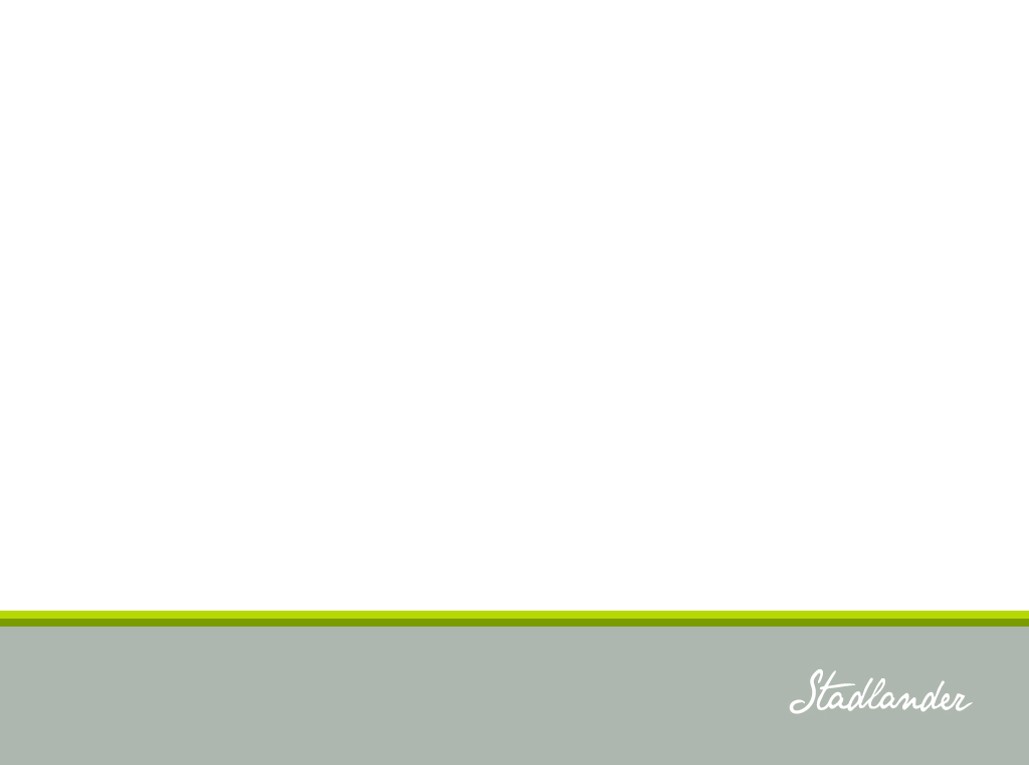 illegaal parkeren in de voortuin
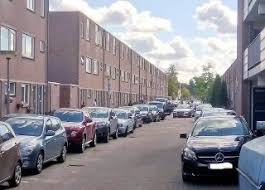 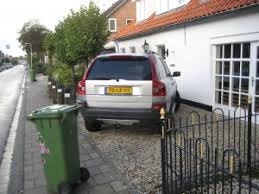 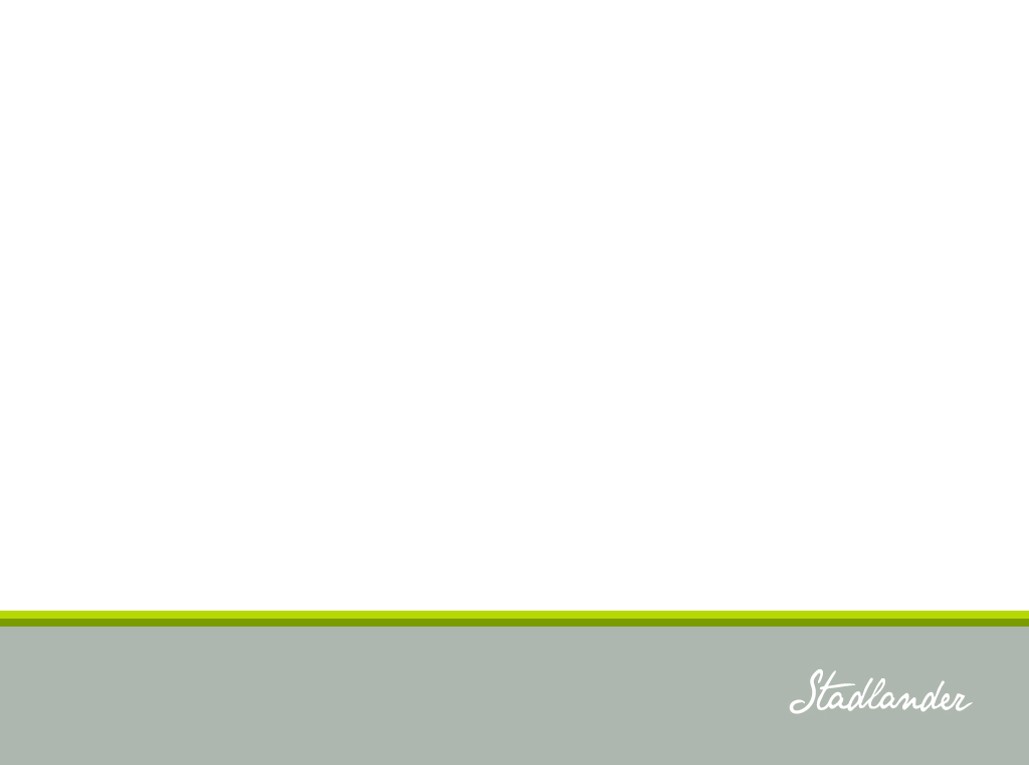 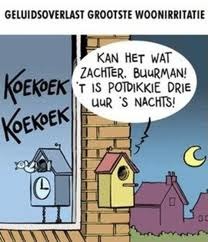 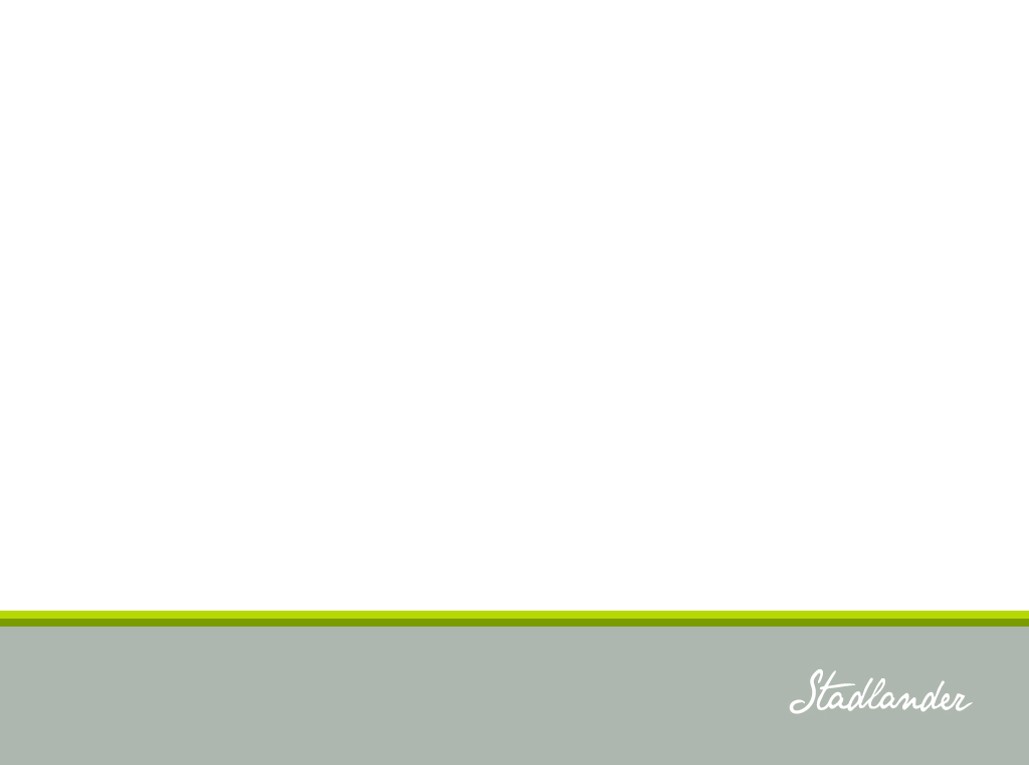 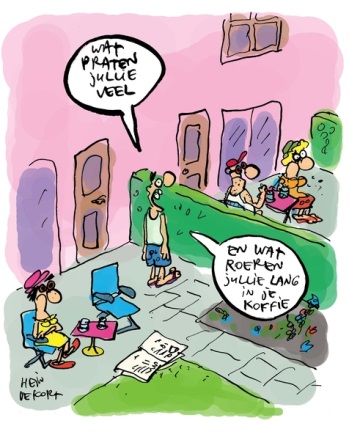 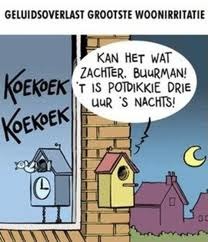 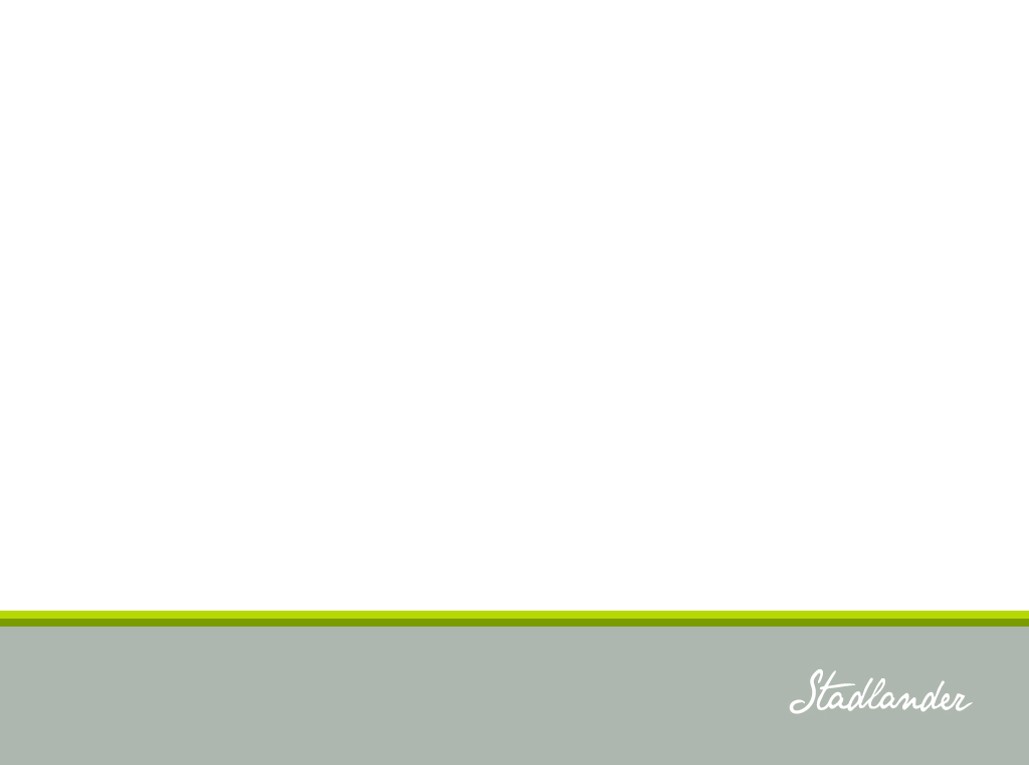 Burenoverlast? En nu?
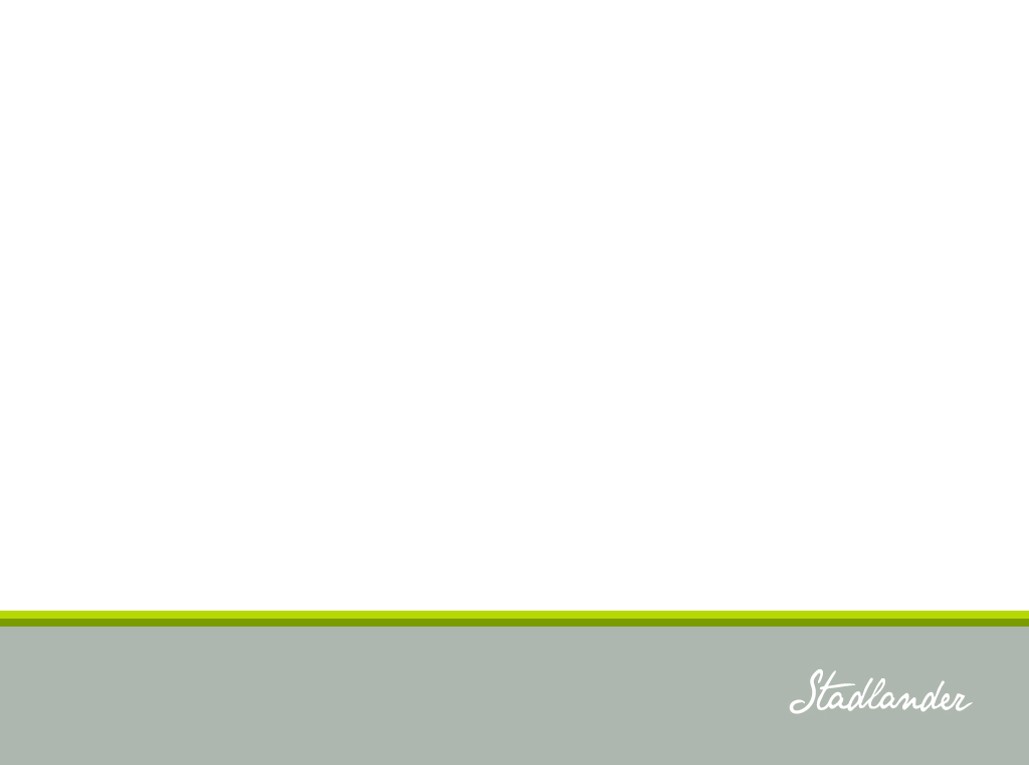 Burenoverlast? En nu?










 	Ervaren overlast vaak op te lossen door te praten met de buren
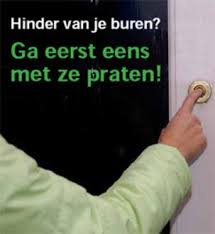 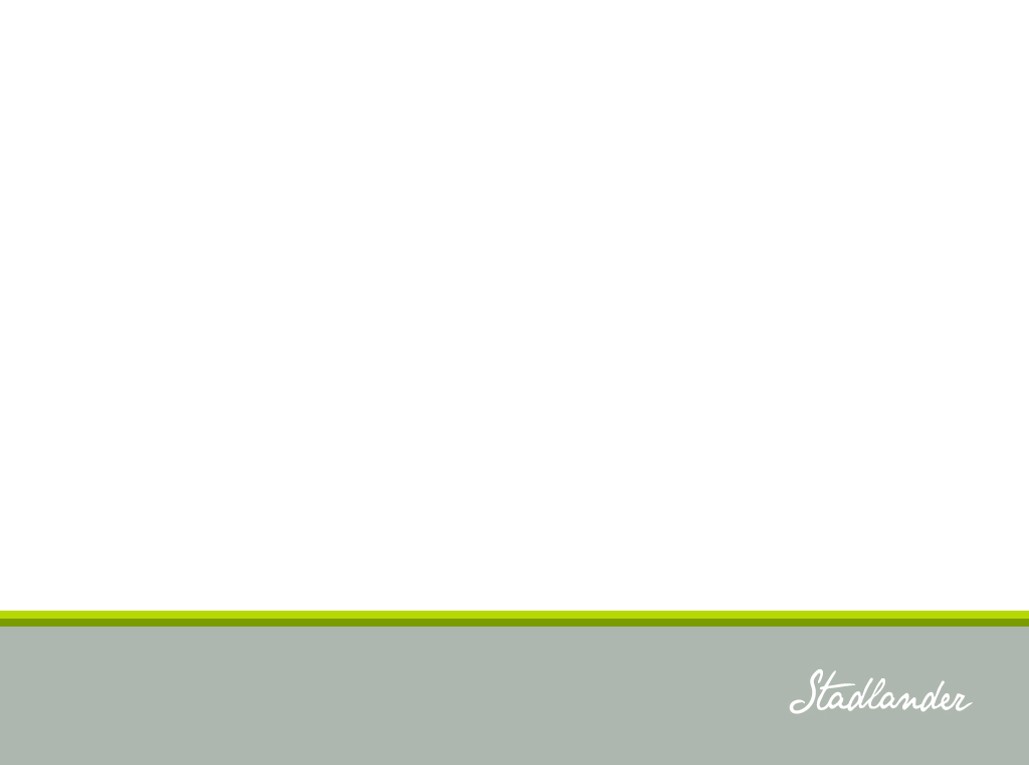 Burenoverlast? En nu?

Tips voor een gesprek met de buren- Wacht niet te lang met het gesprek
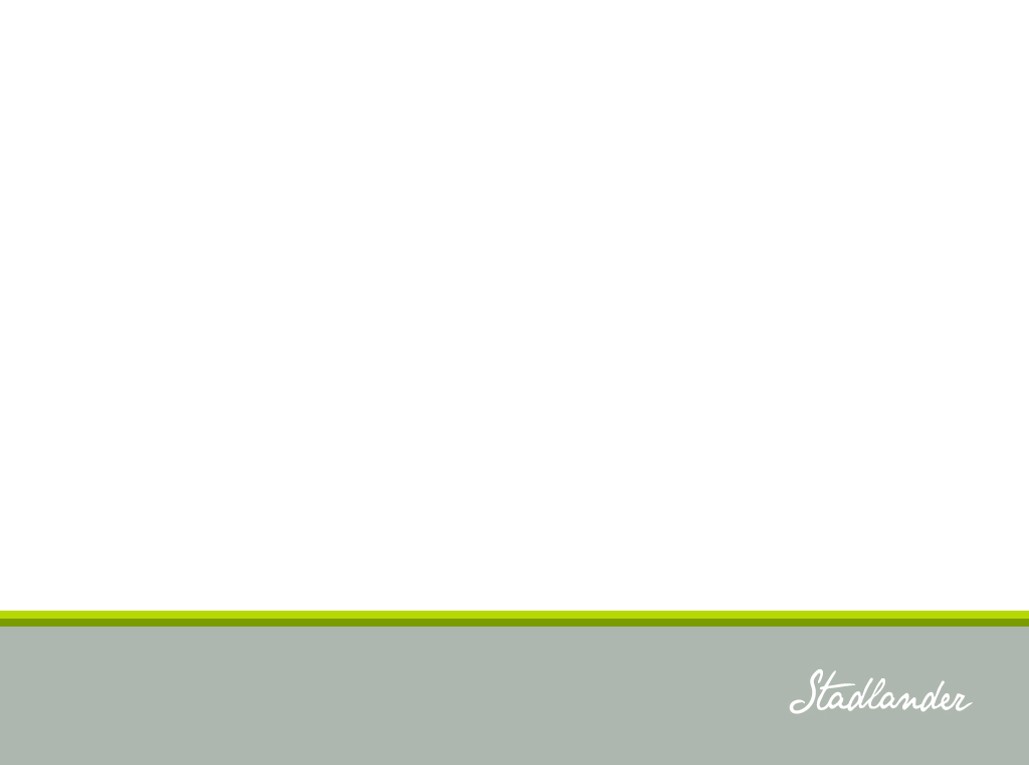 Burenoverlast? En nu?

Tips voor een gesprek met de buren- Wacht niet te lang met het gesprek
- Ga niet praten als je boos bent
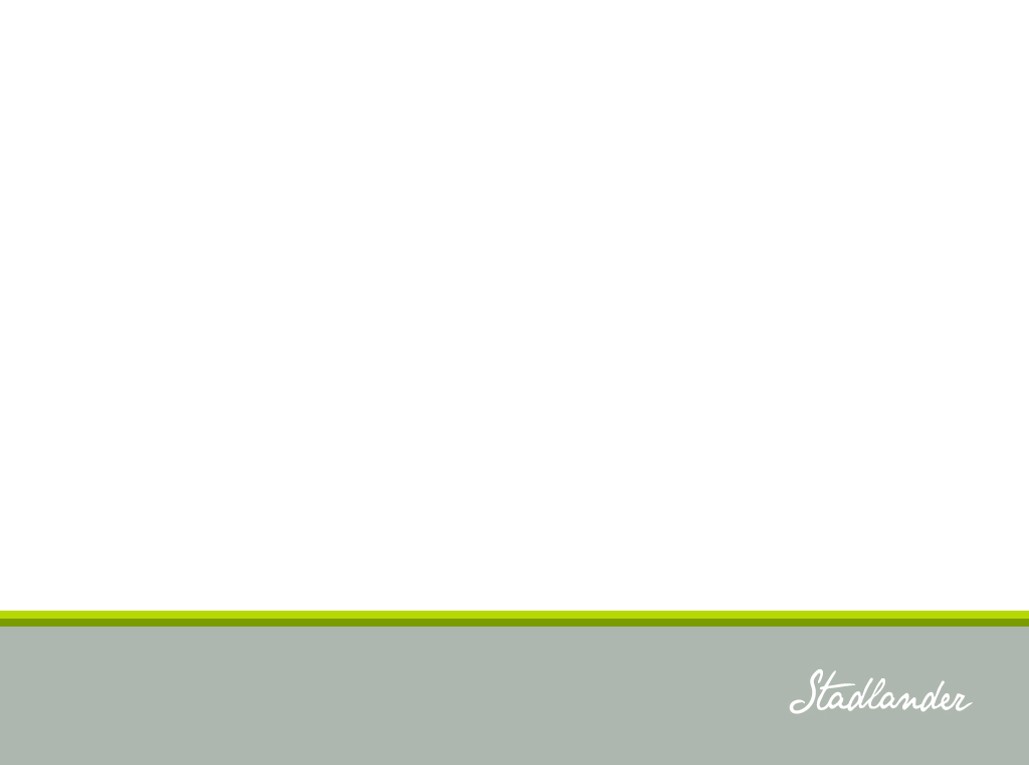 Burenoverlast? En nu?

Tips voor een gesprek met de buren- Wacht niet te lang met het gesprek
- Ga niet praten als je boos bent
- Vraag van te voren of een gesprek uitkomt
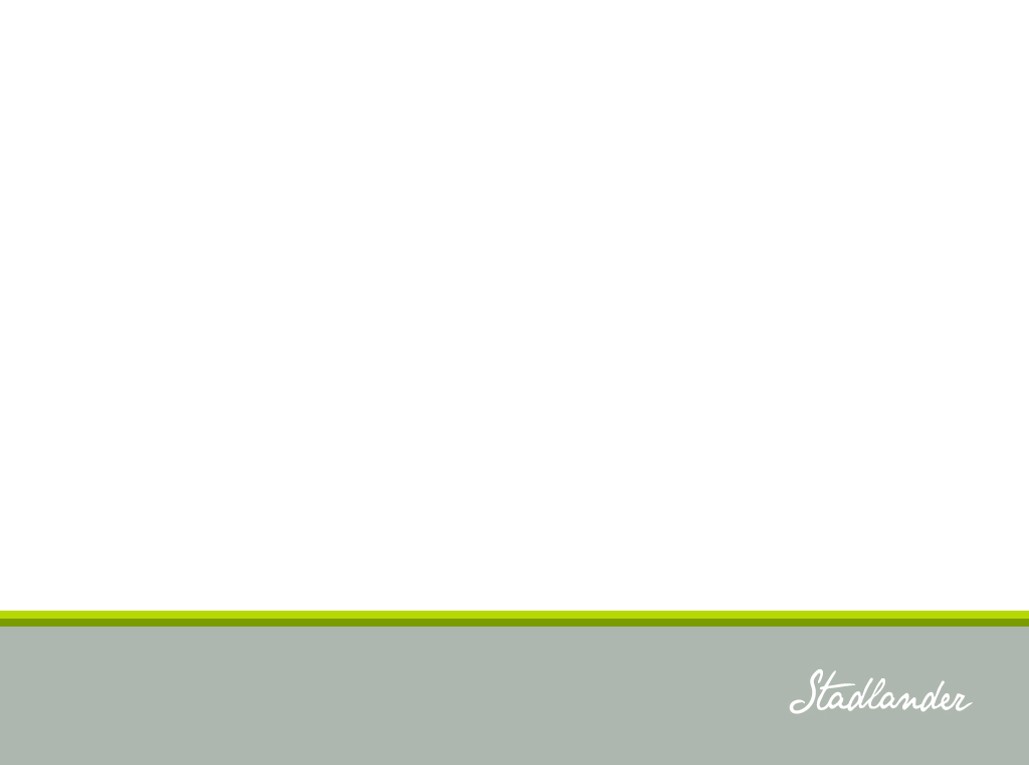 Burenoverlast? En nu?

Tips voor een gesprek met de buren- Wacht niet te lang met het gesprek
- Ga niet praten als je boos bent
- Vraag van te voren of een gesprek uitkomt- Zorg dat je van te voren weet wat je wilt gaan zeggen
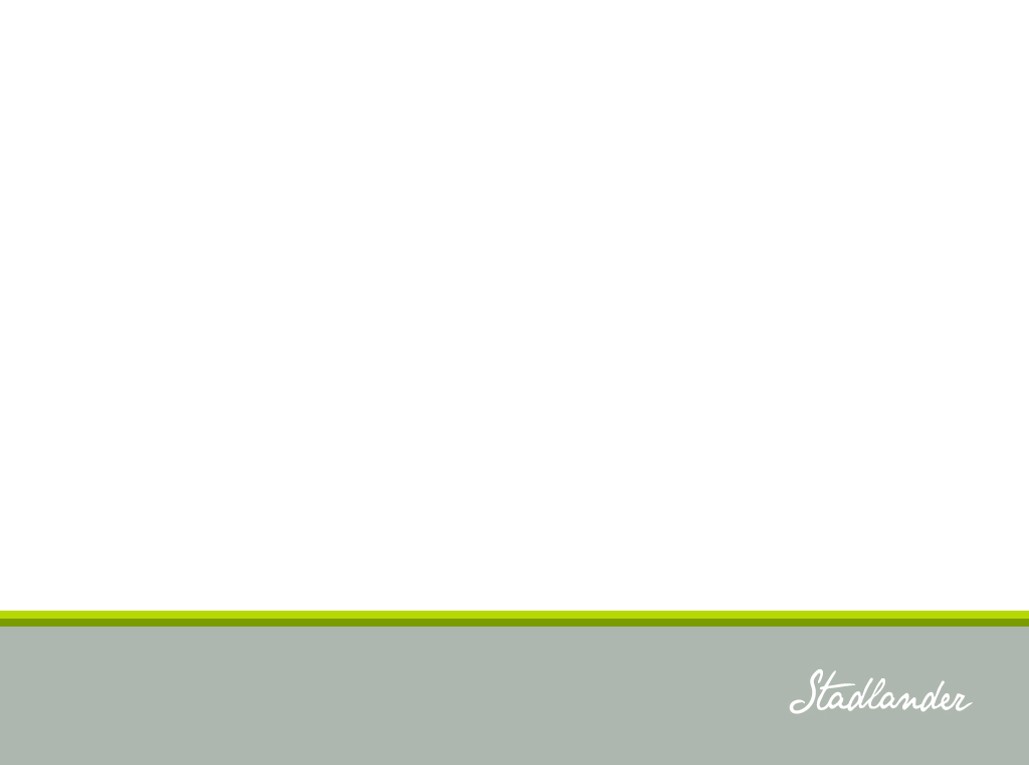 Burenoverlast? En nu?

Tips voor een gesprek met de buren- Wacht niet te lang met het gesprek
- Ga niet praten als je boos bent
- Vraag van te voren of een gesprek uitkomt- Zorg dat je van te voren weet wat je wilt gaan zeggen- Probeer redelijk te blijven qua eisen, je hoort altijd iets van je buren
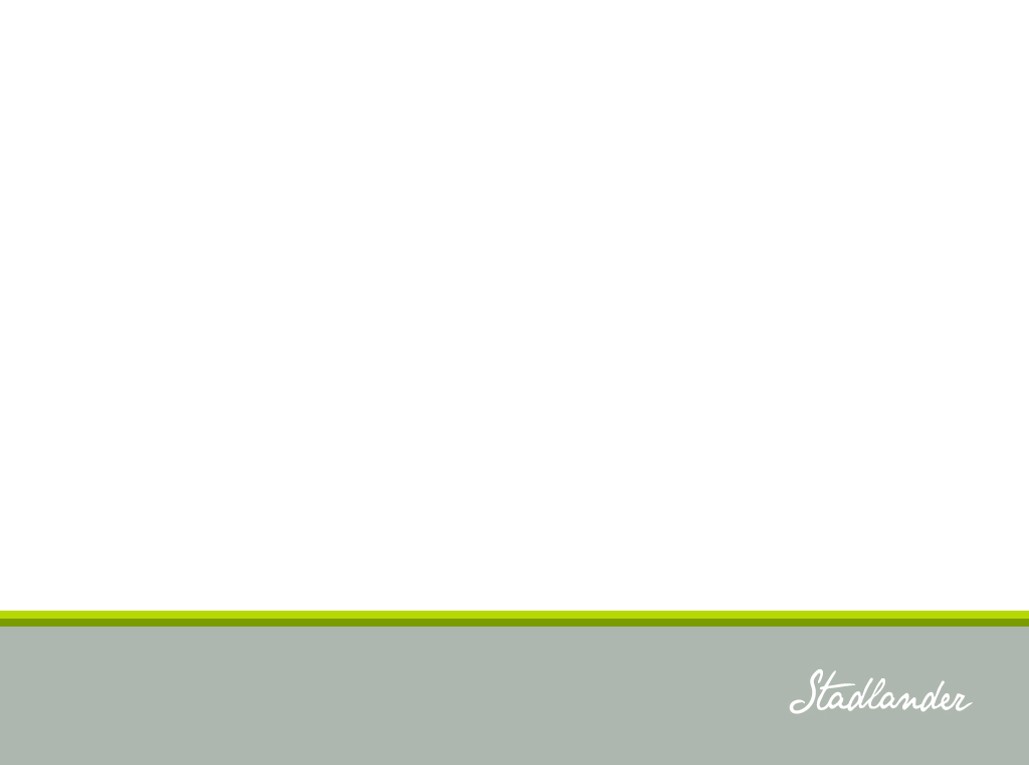 Burenoverlast? En nu?

Tips voor een gesprek met de buren- Wacht niet te lang met het gesprek
- Ga niet praten als je boos bent
- Vraag van te voren of een gesprek uitkomt- Zorg dat je van te voren weet wat je wilt gaan zeggen- Probeer redelijk te blijven qua eisen, je hoort altijd iets van je buren- Maak duidelijk afspraken waar je het beide mee eens bent
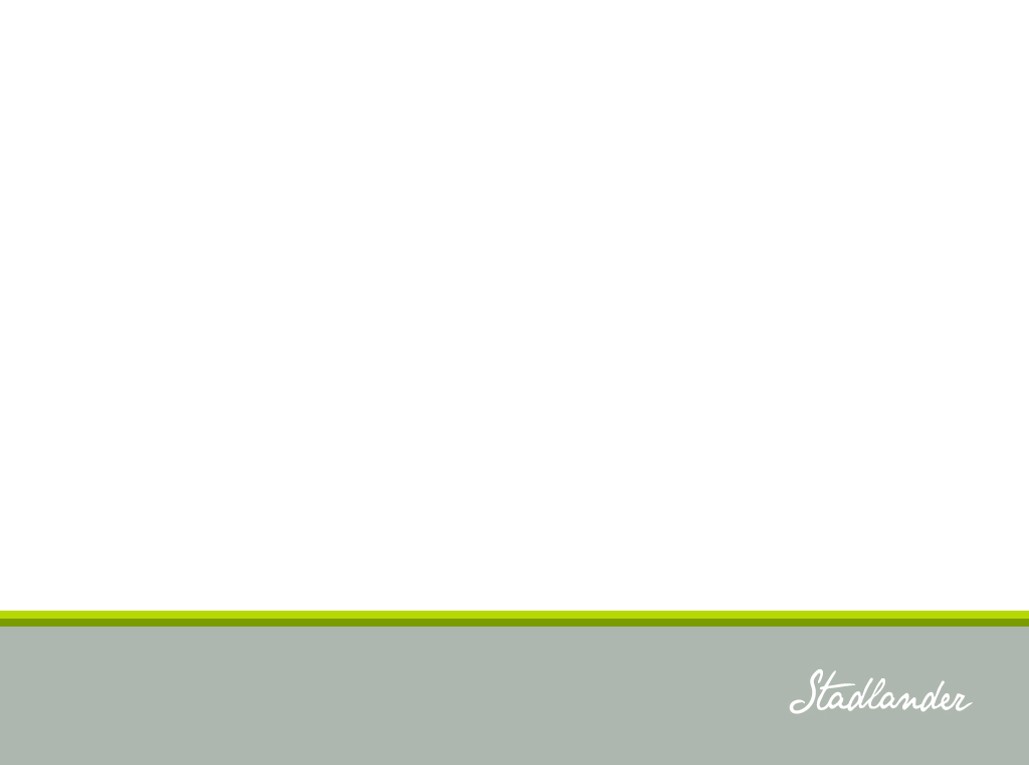 Burenoverlast? En nu?



Hulp nodig bij een gesprek? 
schakel Buurtbemiddeling in!

Presentatie Matthijs van der Mey
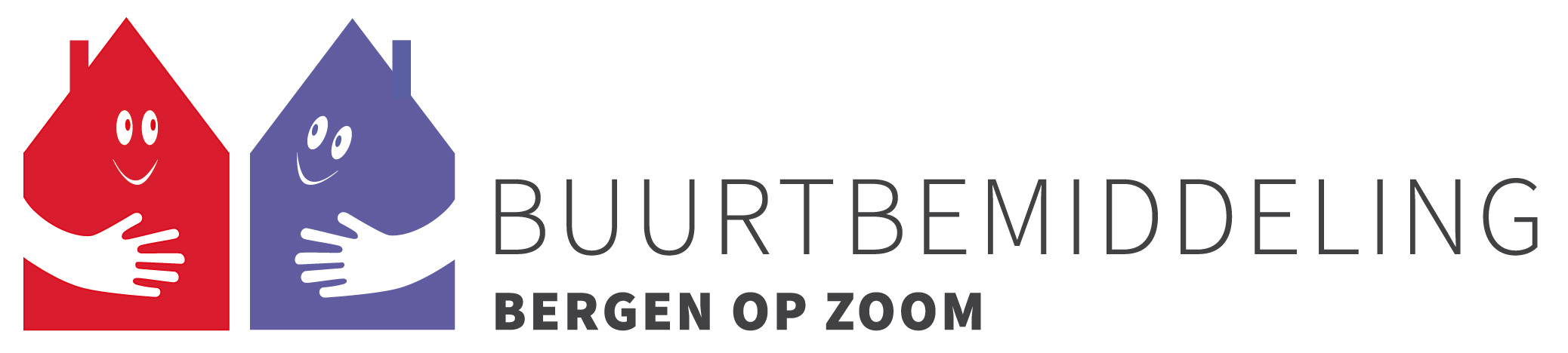 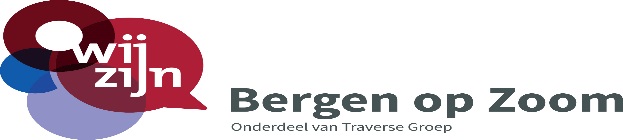 BUURTBEMIDDELING
Bergen op Zoom
Soorten overlast bij Buurtbemiddeling
Geluidsoverlast
Pesten, plagen en lastig vallen
Dieren
Rommel
Botsende levensstijlen
Stank en vreemde geuren
Tuin/grond geschil
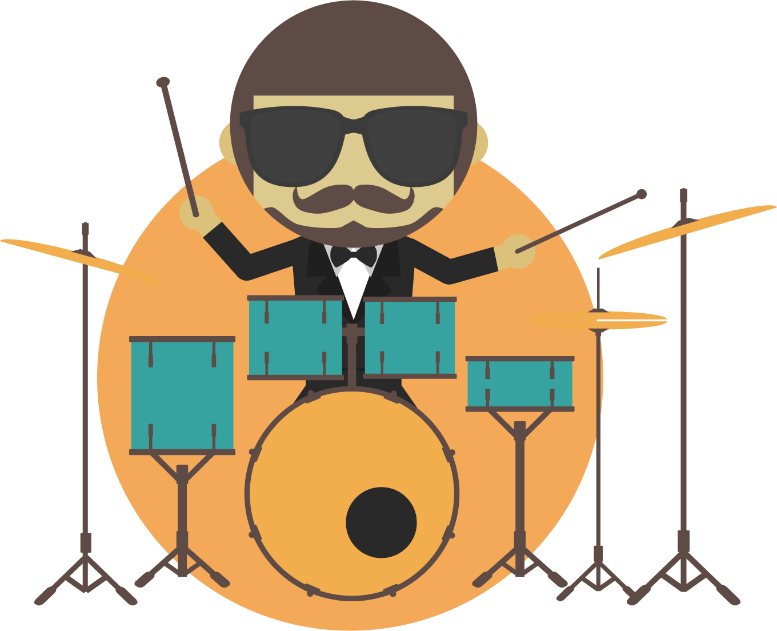 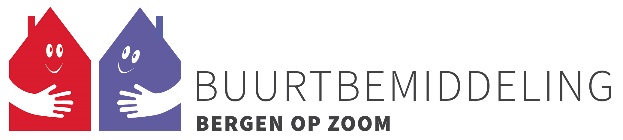 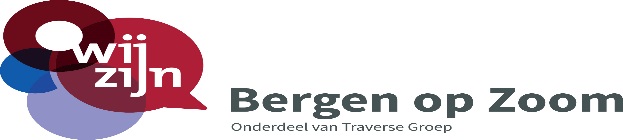 BUURTBEMIDDELING
Bergen op Zoom
Complexe casuïstiek
Psychische problematiek
Groepen bewoners
Bedreiging
Beperking/lager niveau
Begeleiding van MW, tolk etc.
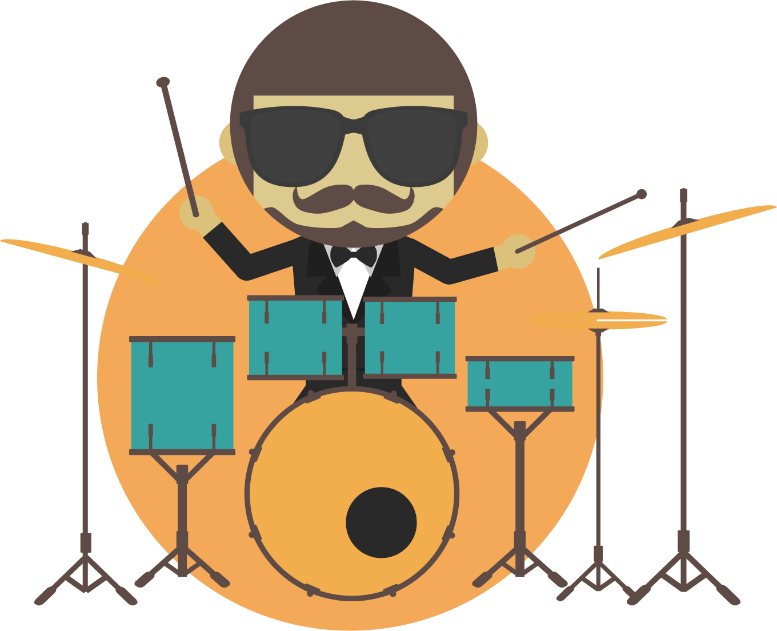 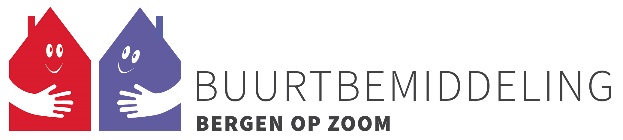 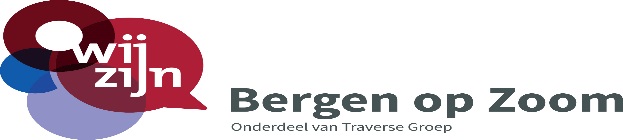 BUURTBEMIDDELING
Bergen op Zoom
Standaard traject
Intake door coördinator
Intakegesprek door de bemiddelaars bij P1
Intakegesprek door de bemiddelaars bij P2
Bemiddelingsgesprek
Nazorg
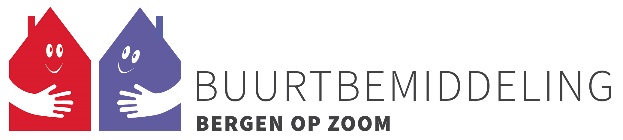 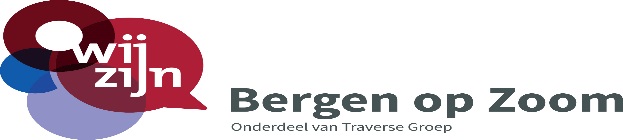 BUURTBEMIDDELING
Bergen op Zoom
Extra diensten Buurtbemiddeling
Signaleren (warme doorverwijzing)
Coaching
Groepsbemiddeling
Schrijven van een warme brief
Pendelbemiddeling
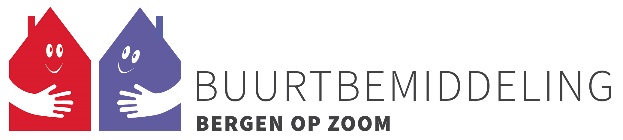 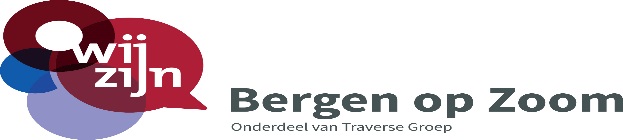 BUURTBEMIDDELING
Bergen op Zoom
Bewoners zelf laten melden bij Buurtbemiddeling
Zelfredzaamheid wordt gestimuleerd
Motivatiecontrole voor deelname aan Buurtbemiddeling
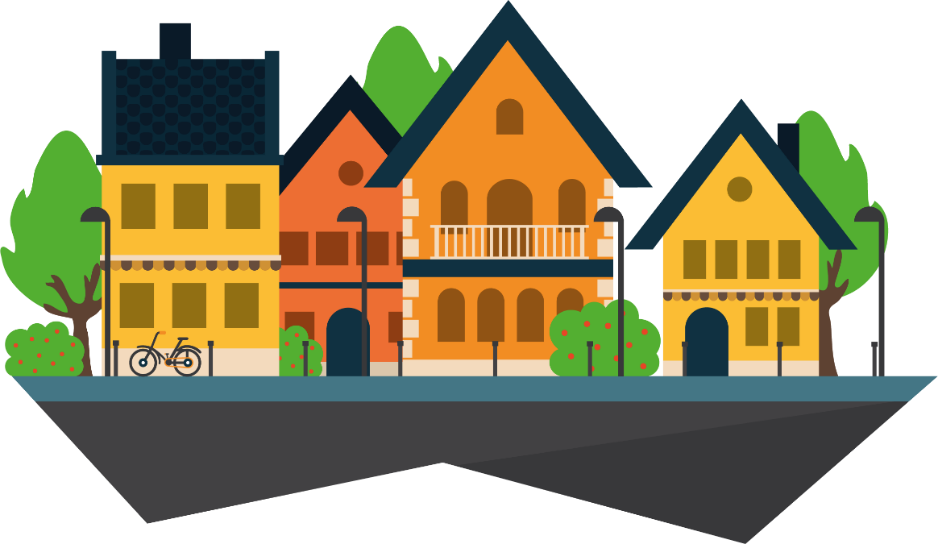 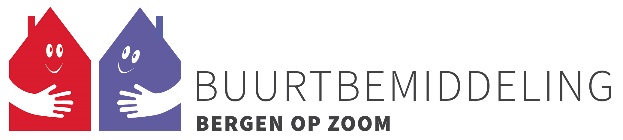 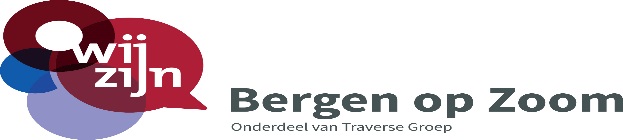 BUURTBEMIDDELING
Bergen op Zoom
Motivatie Buurtbemiddeling:
Voor en door bewoners
Vertrouwelijk
Onpartijdig
Vrijwillige basis voor bewoners
Iedere bemiddelaar is vrijwilliger
Luisterend oor
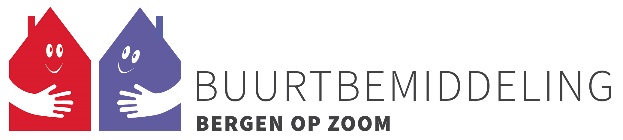 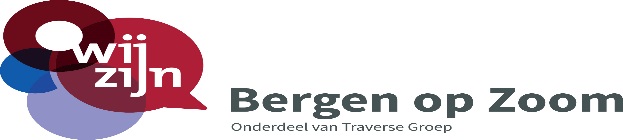 BUURTBEMIDDELING
Bergen op Zoom
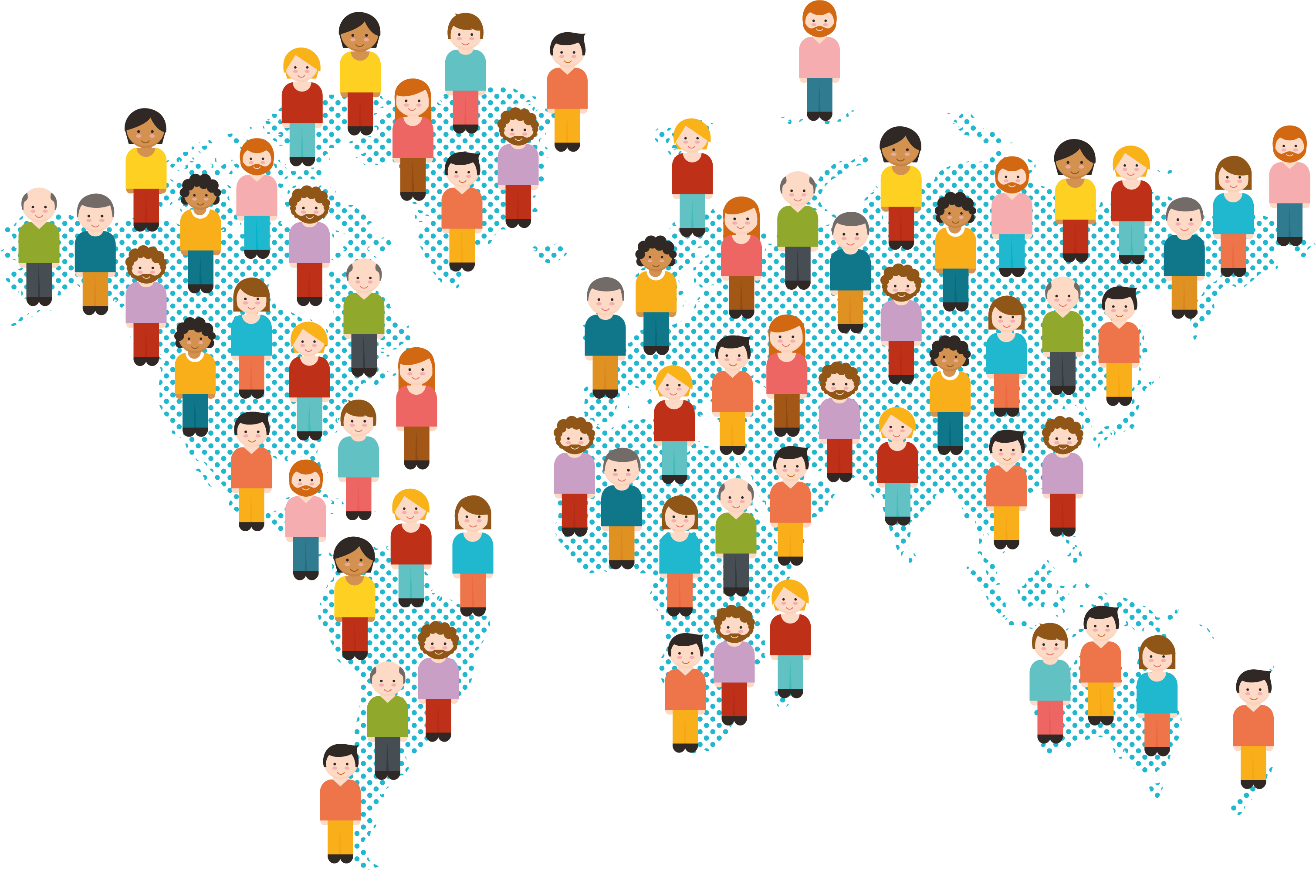 Cijfers 2018
64 aangemelde casussen
76% succesvol afgerond
64% huurwoningen
Poule van 20 bemiddelaars in BOZ
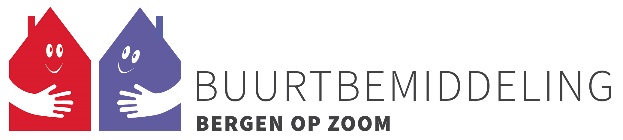 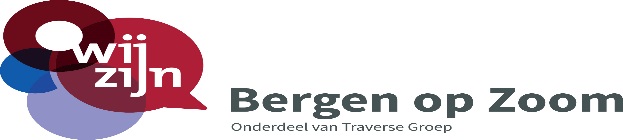 BUURTBEMIDDELING
Bergen op Zoom
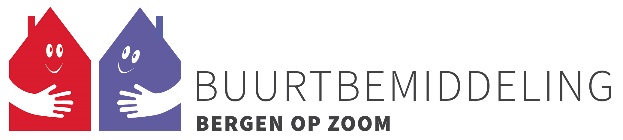 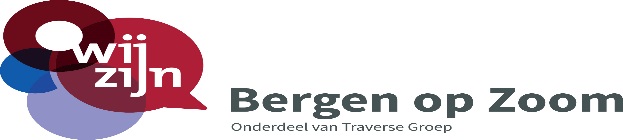 BUURTBEMIDDELING
Bergen op Zoom
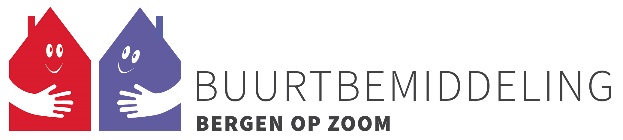 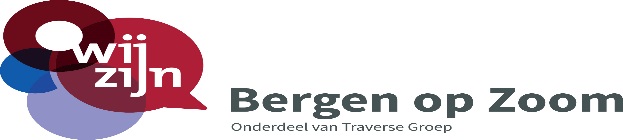 BUURTBEMIDDELING
Bergen op Zoom
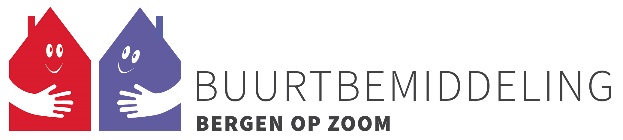 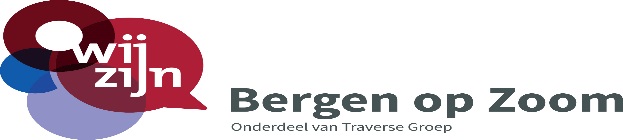 Buurtbemiddeling Bergen op Zoom
Telefoonnummer: 0164-237056
Privé: 06-40813756
E-mail: Buurtbemiddelingboz@wijzijntraversegroep.nl
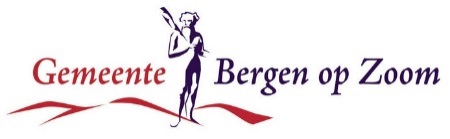 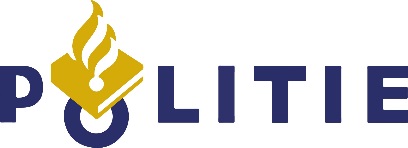 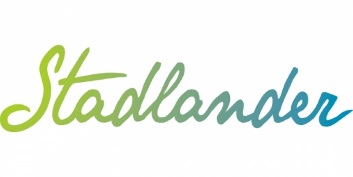 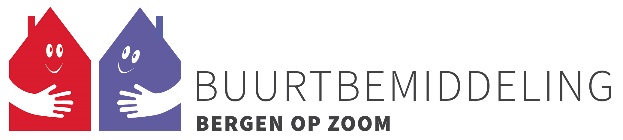 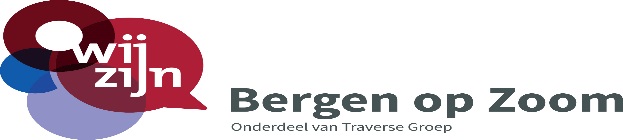 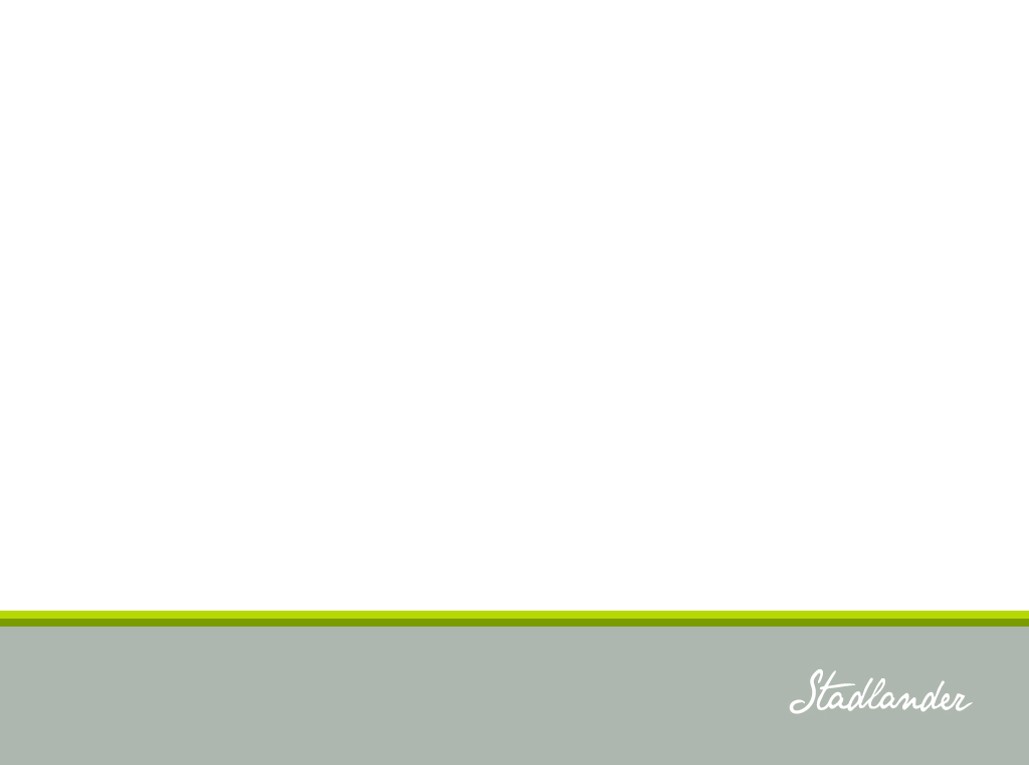 Komen buren er onderling niet uit?
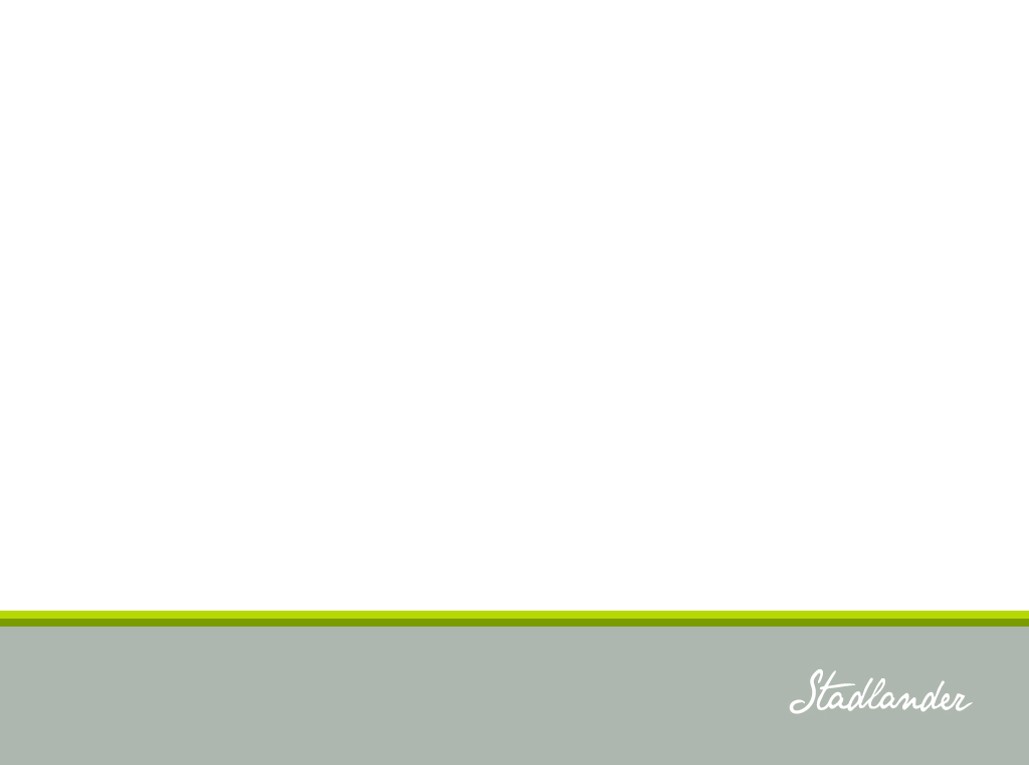 Komen buren er onderling niet uit?

Overlast altijd schriftelijk melden bij Stadlander!
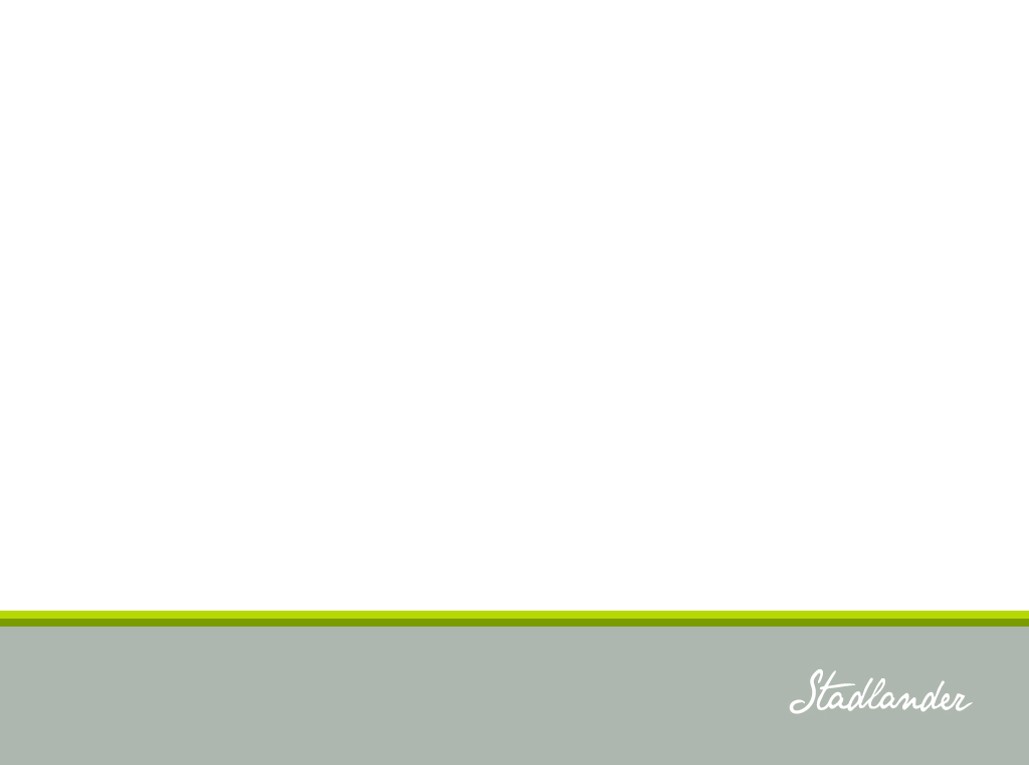 Komen buren er onderling niet uit?

Overlast altijd schriftelijk melden bij Stadlander!
Toepassen hoor en wederhoor
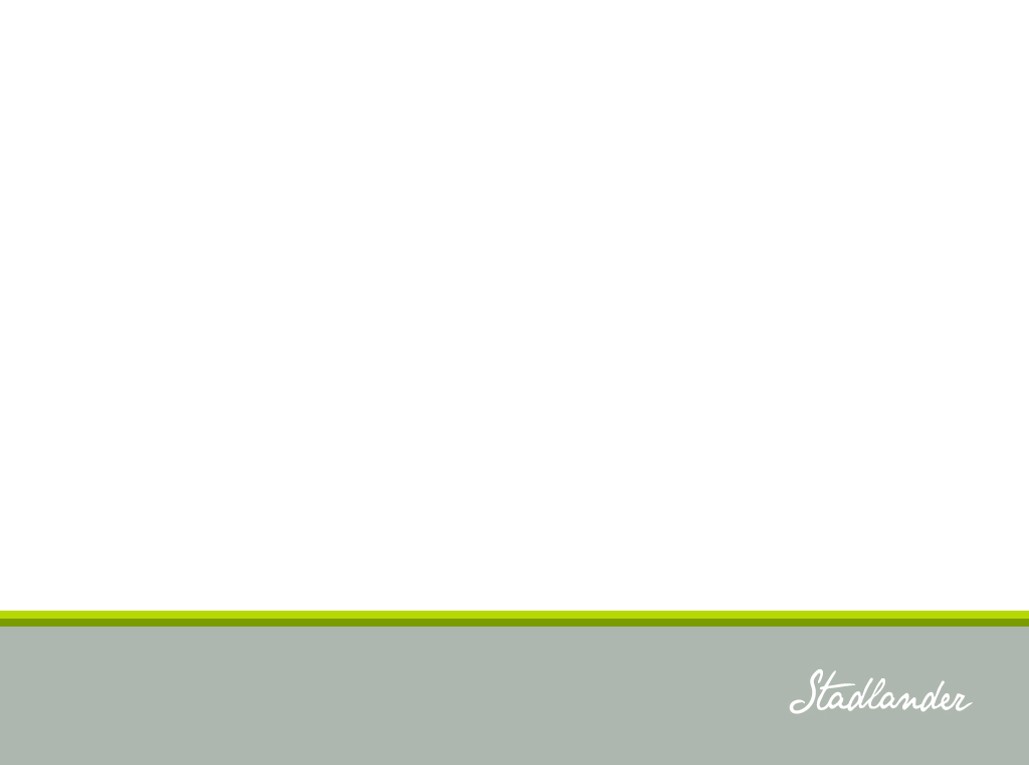 Komen buren er onderling niet uit?

Overlast altijd schriftelijk melden bij Stadlander!
Toepassen hoor en wederhoor
Geen resultaat dan…
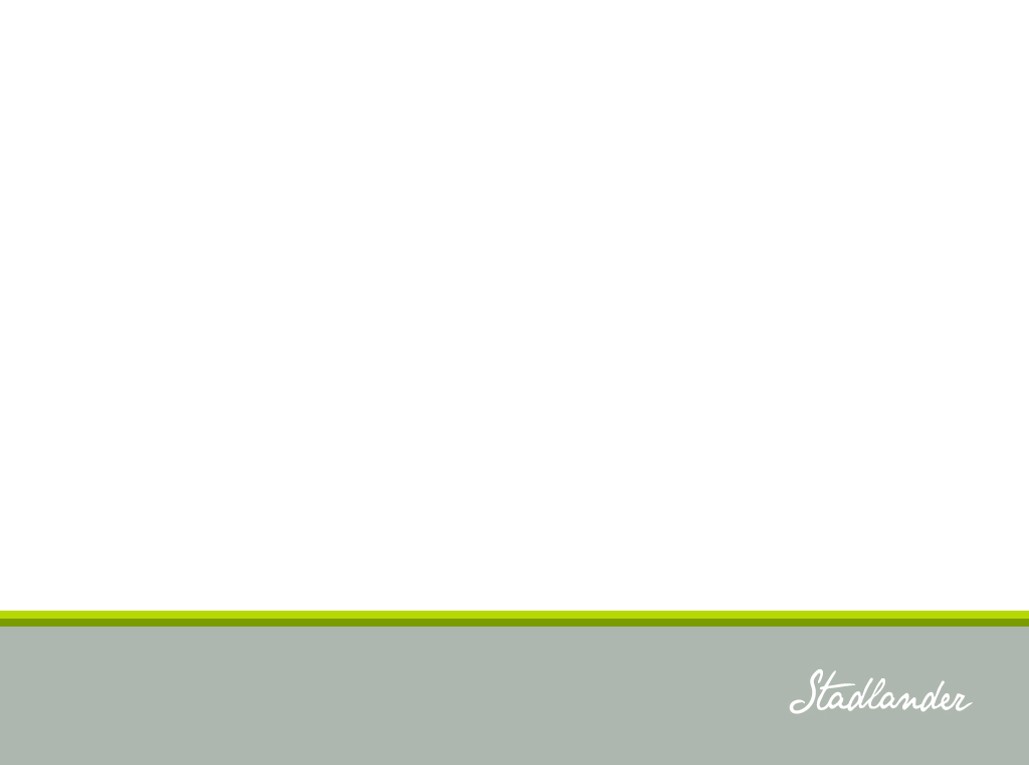 Komen buren er onderling niet uit?

Overlast altijd schriftelijk melden bij Stadlander!
Toepassen hoor en wederhoor
Geen resultaat dan…
Bijhouden logboek door overlastmelder(s)
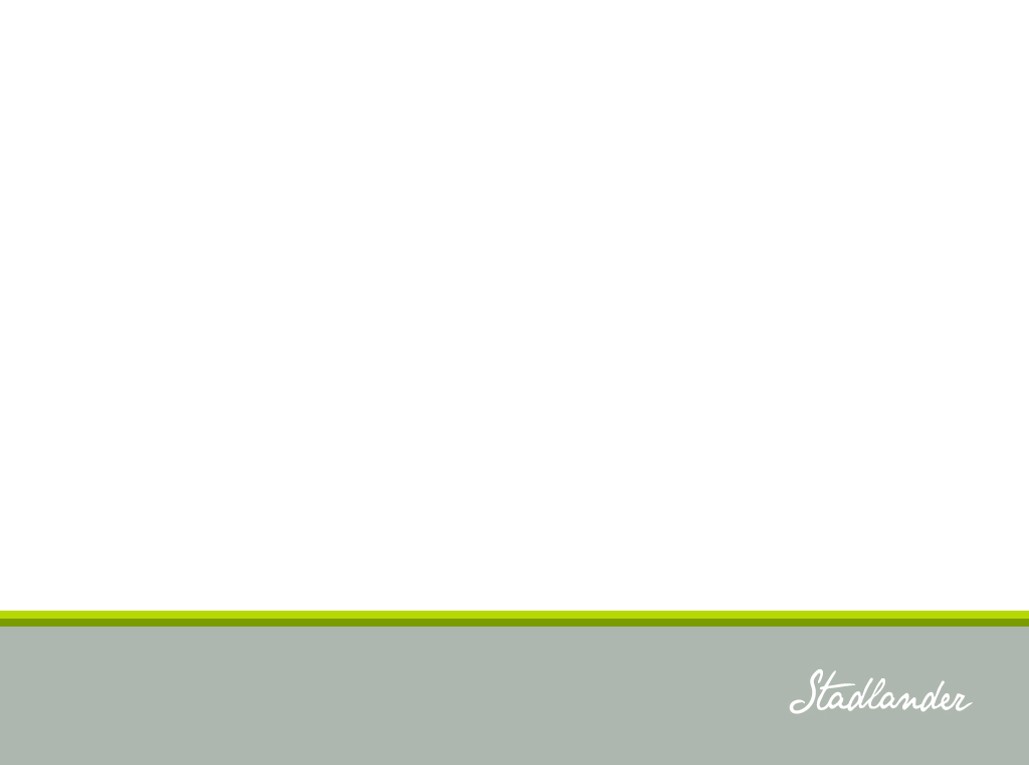 Komen buren er onderling niet uit?

Overlast altijd schriftelijk melden bij Stadlander!
Toepassen hoor en wederhoor
Geen resultaat dan…
Bijhouden logboek door overlastmelder(s)
Dossieropbouw door Stadlander
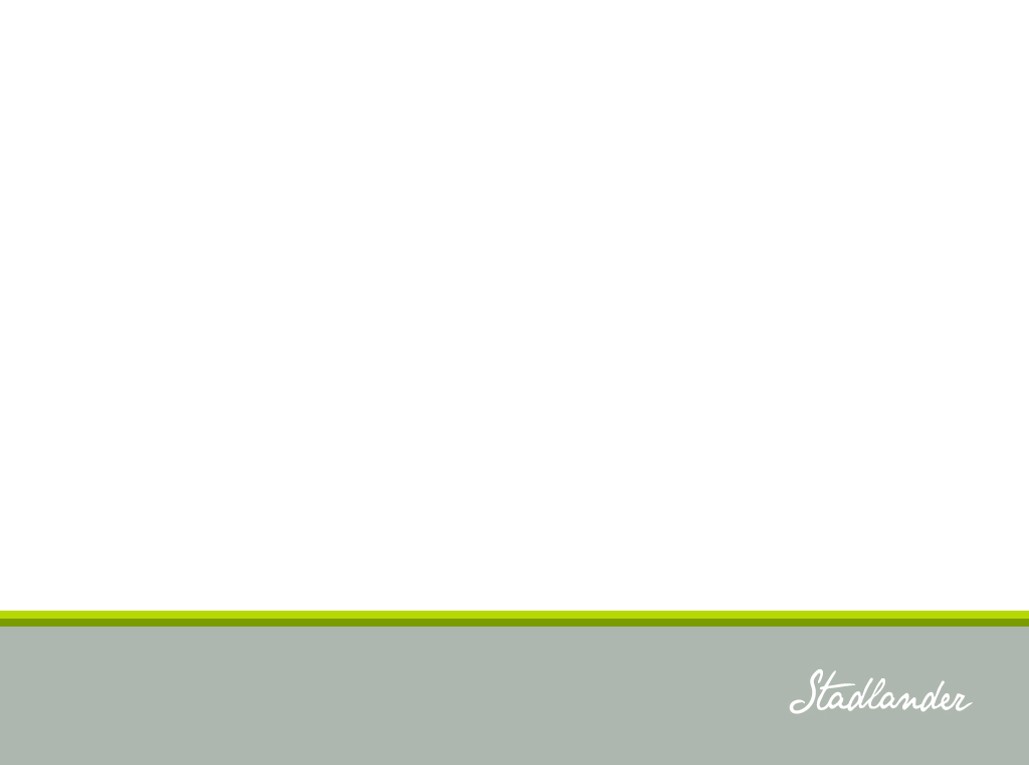 Komen buren er onderling niet uit?

Overlast altijd schriftelijk melden bij Stadlander!
Toepassen hoor en wederhoor
Geen resultaat dan…
Bijhouden logboek door overlastmelder(s)
Dossieropbouw door Stadlander
Juridische procedure (uitspraak kantonrechter)
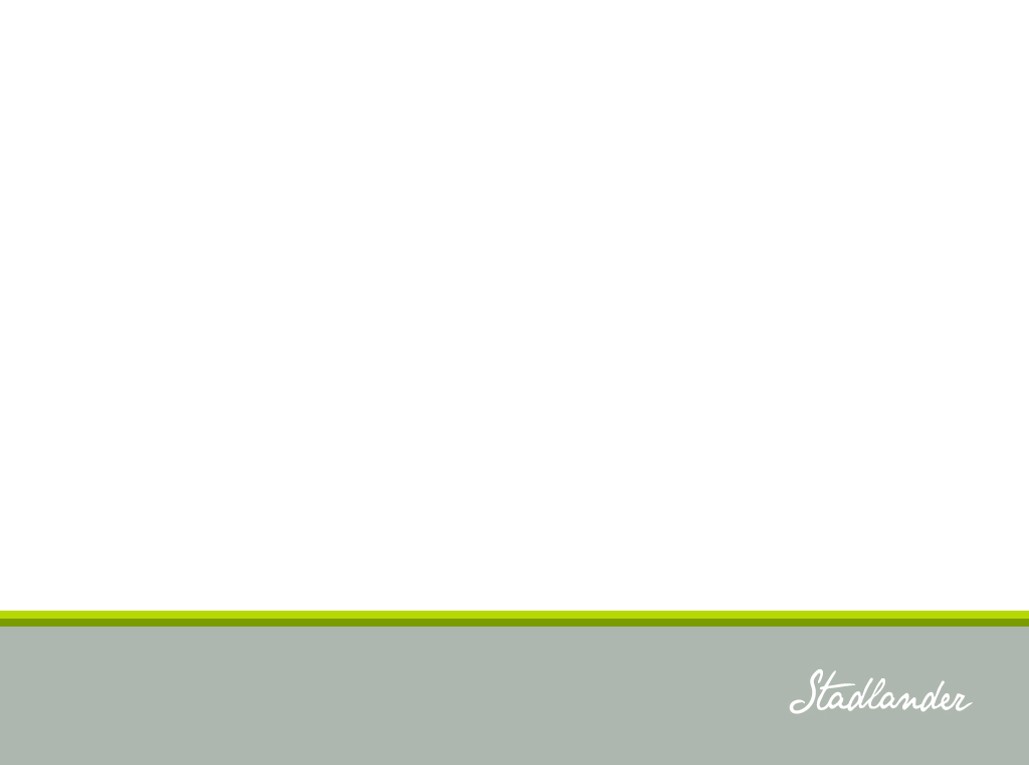 VRAGEN?